EMPLOYABILITY CONFERENCE 2022
Employability: expanding the narrative for a rapidly changing world – continuing the conversation
Using visual methods to enhance our understanding of international student employability
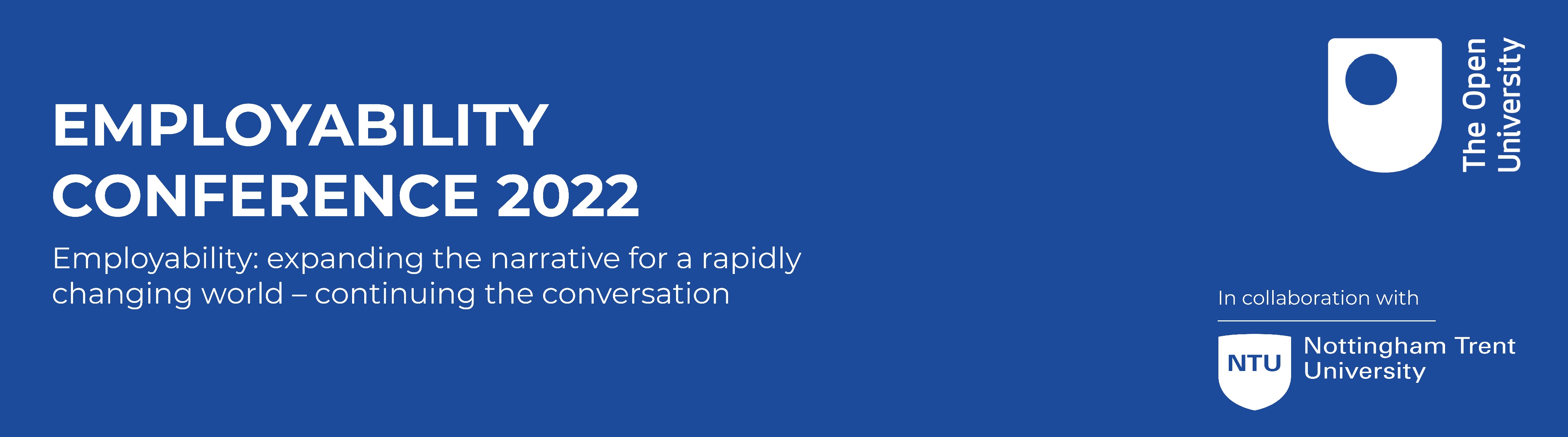 Dr Xin Zhao, Lecturer, Information School & Dr Emma Parry,
Careers & Employability Consultant, Careers Service
The University of Sheffield
Using visual methods to enhance our understanding of international student employability
A practical workshop on using drawing in your research/practice
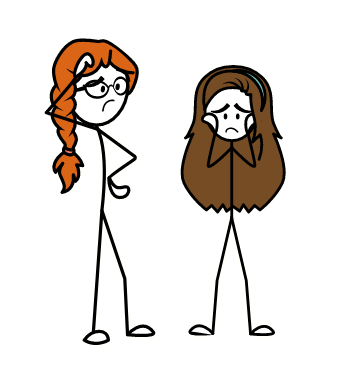 Introductions to speakers
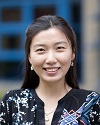 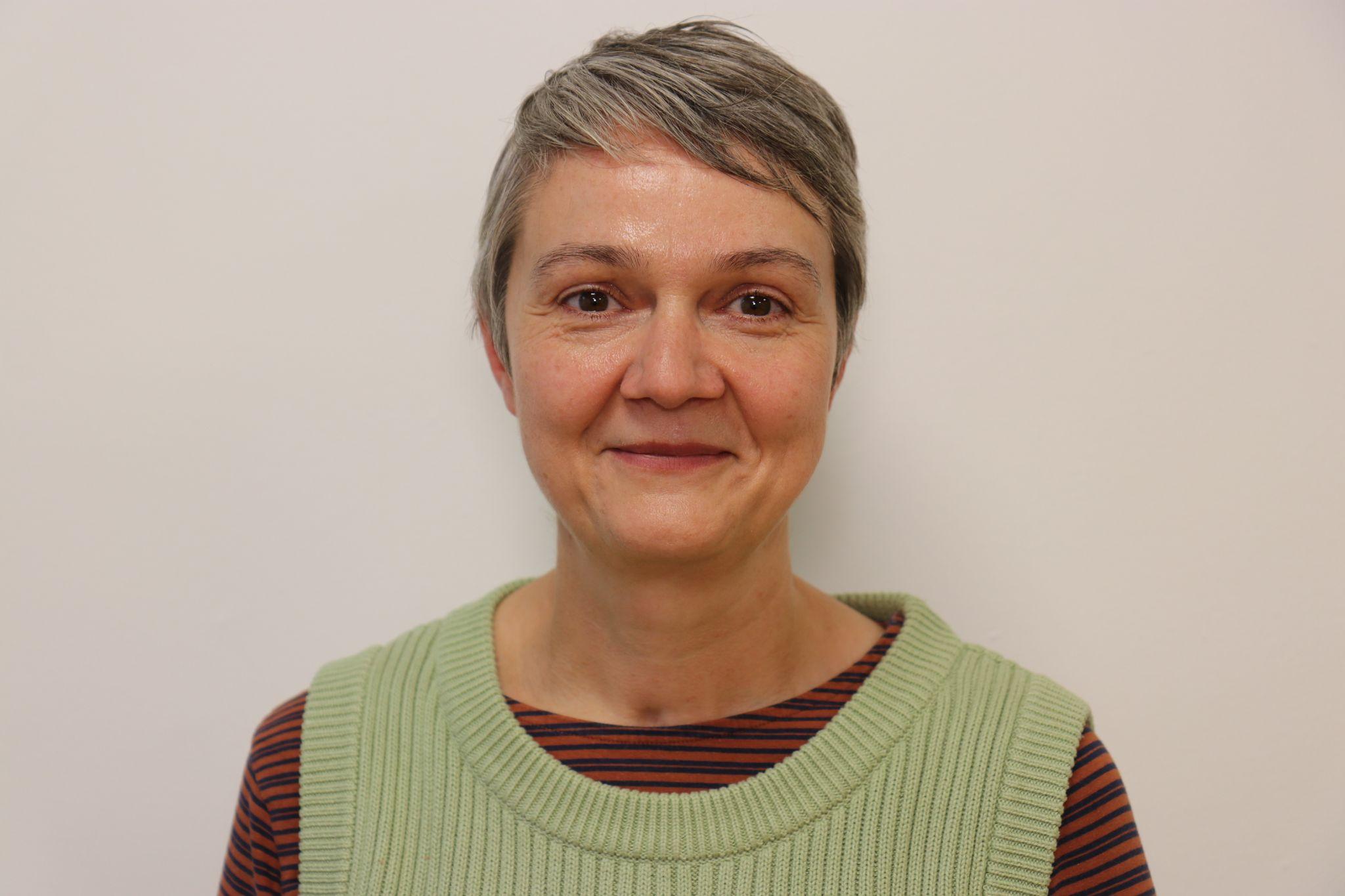 Dr Emma Parry
Careers & Employability Consultant, Careers Service
(e.parry@sheffield.ac.uk)
Dr Xin Zhao
Lecturer, Information School
(xin.zhao@sheffield.ac.uk)
Outline of the session
Visual methods
3 main types of visual material:
2D pictures - drawings, cartoons, storyboards, maps, photographs, paintings etc.
3D objects - lego sculptures, clay sculptures etc.
Moving or electronic images - TV, videos, websites etc.
Material objects - toys, buildings, neighbourhoods etc.

Visual methods can be stand-alone methods or complementary to other methods as data gathering opportunities e.g. interviews
Visual methods can be stand-alone for analysis or combined with other modes of analysis e.g. I used critical discourse analysis to interpret talk alongside the drawings
Becoming more used within employability research but lack of visual methods used to explore international students and employability
How I used drawings in my research: Drawings and talk combined
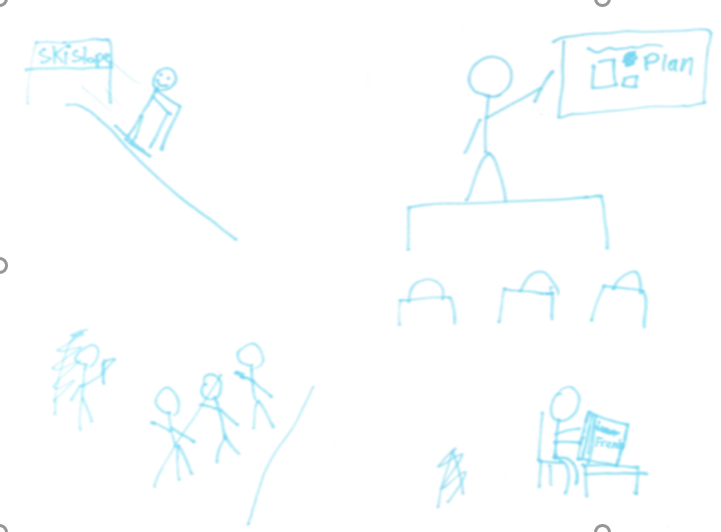 Mike talked me through his drawing and I asked him what his parents would say; what his friends would say and what his teachers would say…
Using your drawings data in different ways
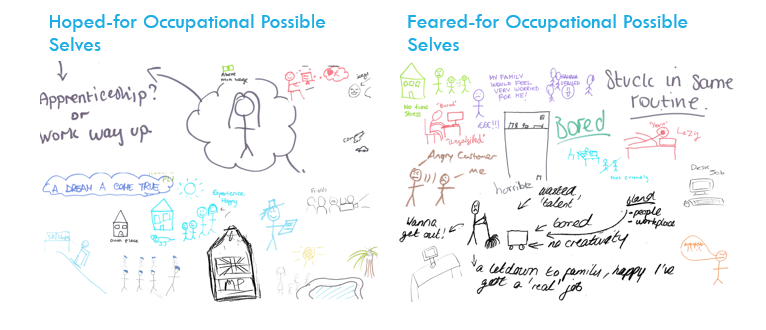 Benefits and challenges of using drawings
International Students’ employability
UK HE is heavily reliant on international students (20% of all students) (UKCISA, 2020) 
Employability of graduates is a key purpose of HE and one of the main reasons for international students to study in the UK.
Research suggests UK higher education institutions have largely been UK-centric and that there is a lack of focus on the employability needs of international students (Goodwin & Mbah, 2019; Huang & Turner 2018).
A number of studies have since attempted to address the above issue by exploring the perspectives of international students on their employability needs (Zhao & Cox, 2022; ). 
There remains a large gap in the literature to examine the perspectives of practitioners who support international students and employers who recruit international employees.
Using visual methods to investigate international employability
Current research tends to rely on traditional methods such as interviews and questionnaires on international student employability. 

There remains a lack of innovative approaches to advance research in the field of international student employability.
A digital storyboard created by an international student
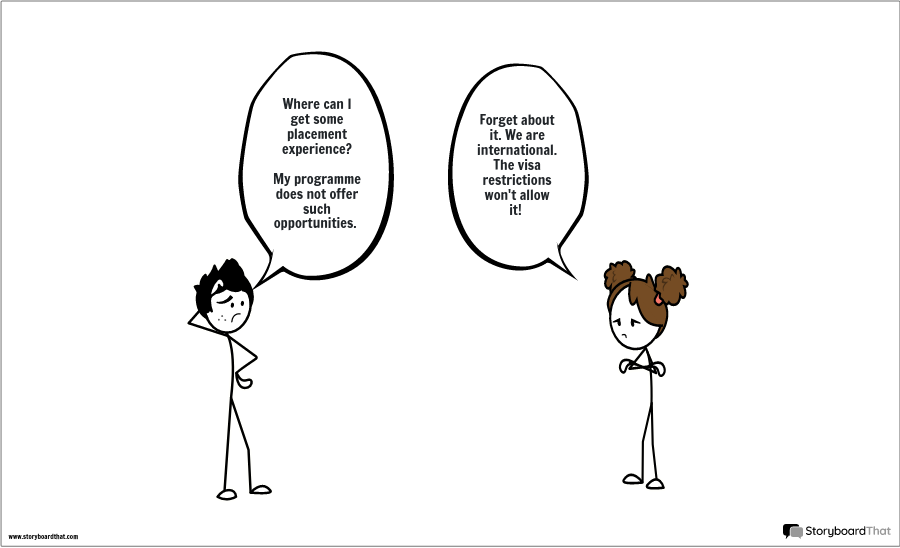 Introducing the drawing task
Use pen and paper or StoryboardThat to create a drawing/storyboard. Please upload it to the Jamboard (see the link via Chat) or email your photo to Skye to upload (xin.zhao@sheffield.ac.uk)
For practitioners:
Draw a picture that represents your support for international students’ employability 
For researchers:
What barriers exist for international students in the literature? Draw a picture to represent your ideas/experiences. 
For employers:
Working with/recruiting international students/graduates - draw a picture to represent your ideas/experiences.
Plenary discussion and Q&A
THANK YOU
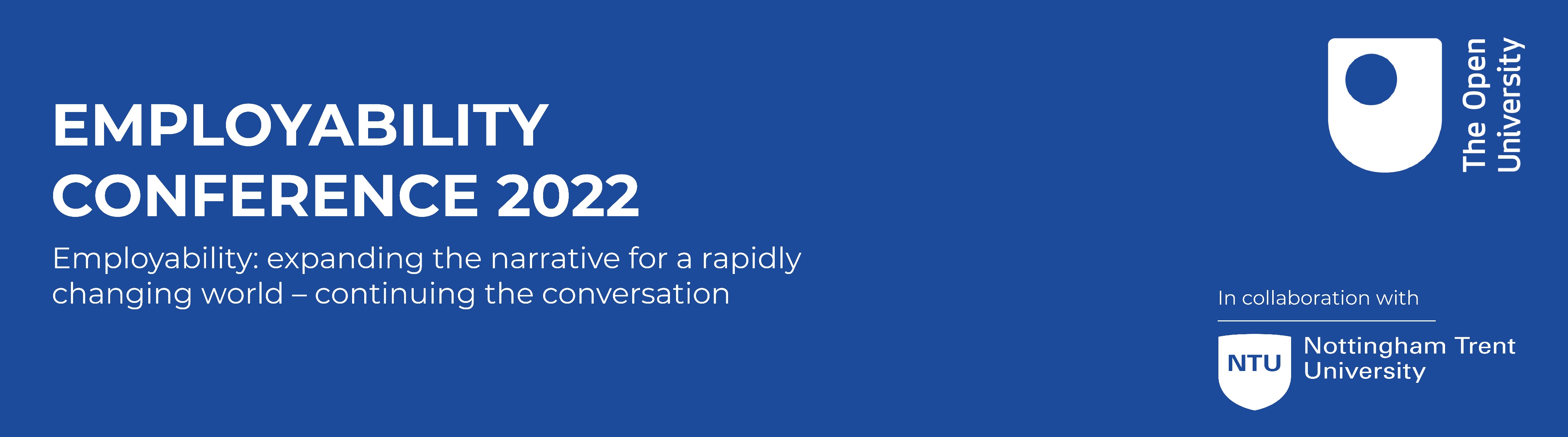